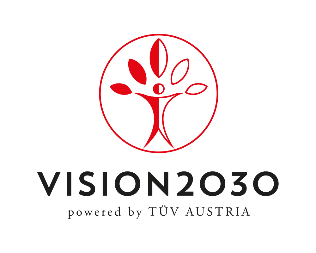 PRESS F5 NOW
TO START THE PRESENTATION
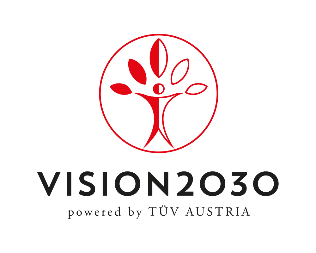 Unsere Reise geht weiter…
…und mit ihr, unsere Entwicklung zur eindrucksvollen Unternehmensgruppe!
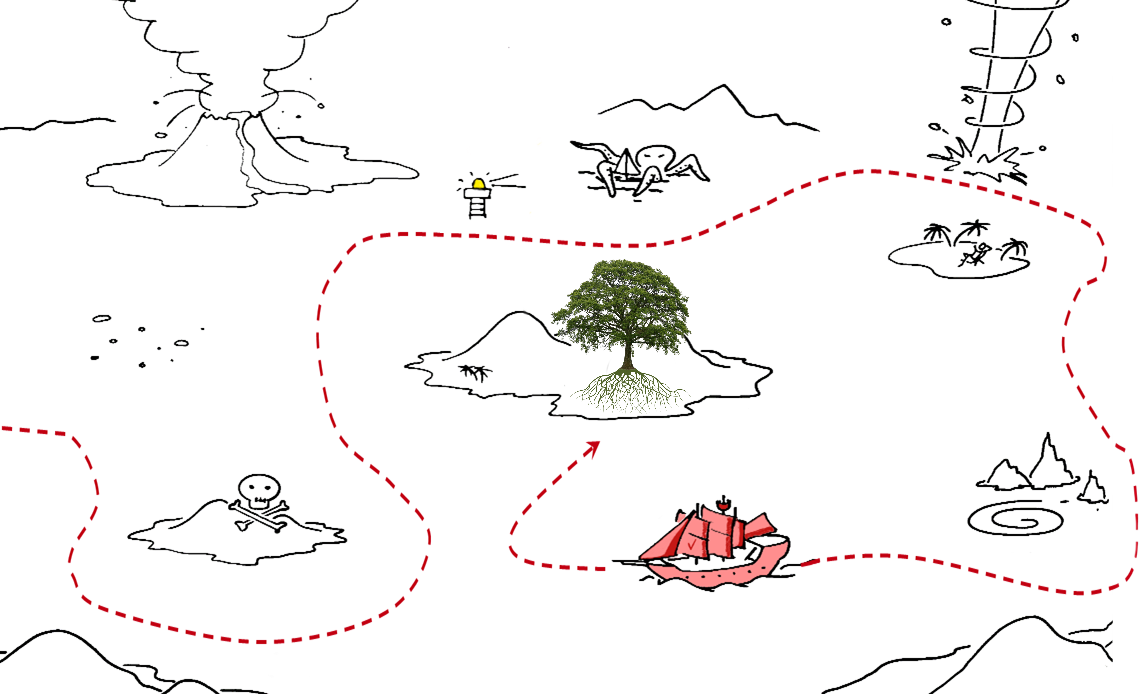 Im Jahr 2020, mitten im Dezember, traten wir unsere Reise an, unsere Vision zum Leben zu erwecken. Unser Ziel war es uns den kommenden Herausforderungen zu stellen und so unsere Zukunft als Unternehmensgruppe aktiv zu gestalten.10 Jahre und mutige Initiativen später, können wir auf unsere Leistungen und Erfolge zurückblicken. Mit Stolz betrachten wir unser neu gegossenes Fundament und präsentieren uns selbstsicher als einzigartiger Konzern im großen TIC-Teich!Nun nehmen wir uns einen Moment, um unsere Reise und Vision zu reflektieren.  
(*Kommentar des Autors: “Lieber Leser! Bitte stellt euch vor im Jahr 2030 zu sein und die Initiativen, die nötig waren, um erfolgreich anzukommen.)
3
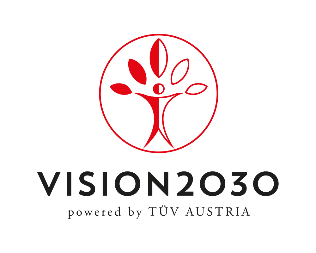 Wir wachsen stetig
... auch über uns hinaus und werden so zum Vorbild
Unsere Vision 2030 steht auf vier soliden Pfeilern, die alle weitere Meilensteine und Initiativen umfassen. Sie alle spiegeln eine einzigartige Sicht und unsere Antwort auf die vor uns liegenden speziellen Herausforderungen.
Keine der Initiativen steht dabei für sich allein, alle sind sie miteinander verwoben; unterstützen einander; fordern sich gegenseitig. Sie sollen uns leiten, geben uns Ziel und Rahmen, ohne die Grenzen der auf unserer Reise abzuleitenden Antworten zu eng zu setzen. 

Jede Initiative trägt zu unserer weiteren Entwicklung bei und oft stoßen sie mögliche weitere an.
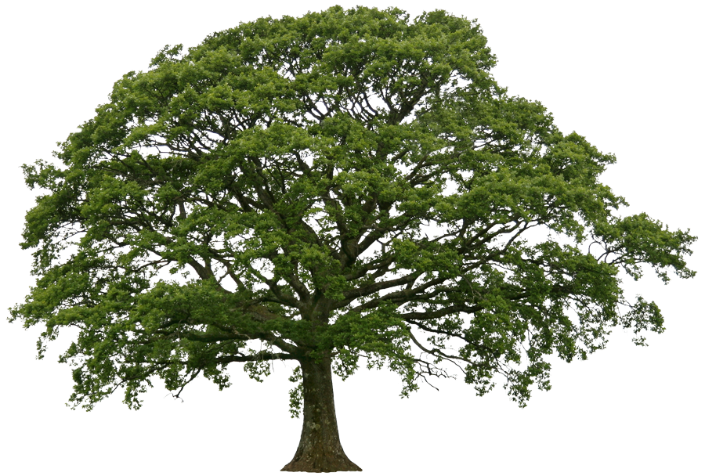 Organisation & Processes
(Ast)
Customer& Market
(Blatt)
Infrastructure & Technology(Wurzel)
People & Development
(Stamm)
4
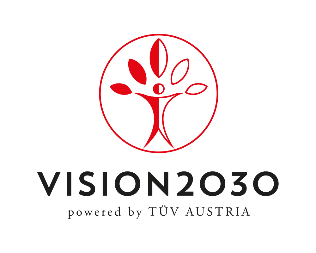 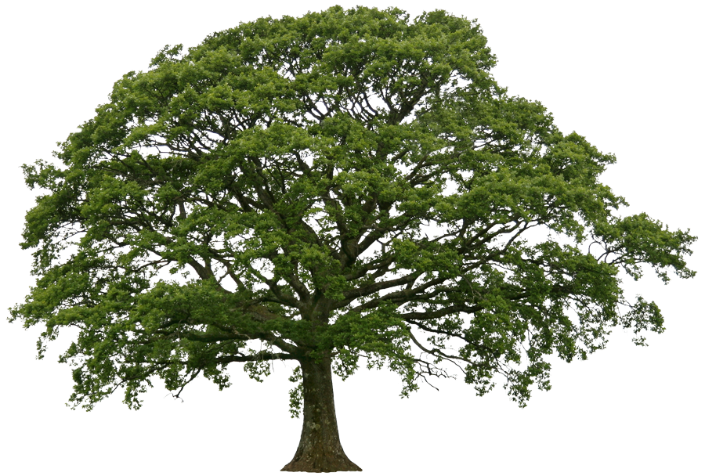 Regional Pull
Customer & Market
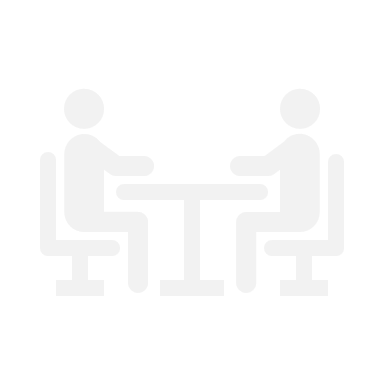 Managed Portfolio
Organisation & Processes
Power Brand
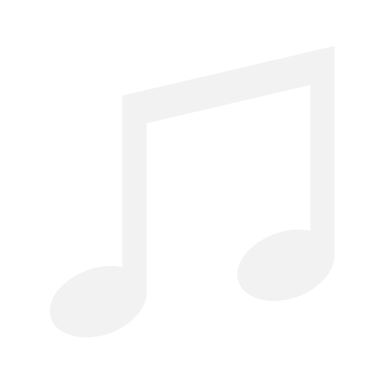 Raving Fans
Sales
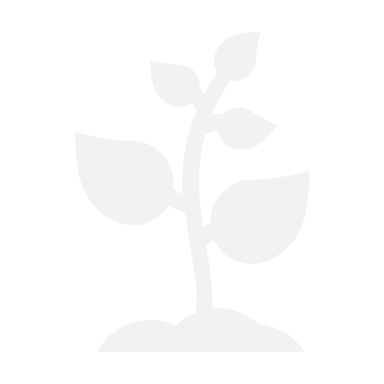 Outclass
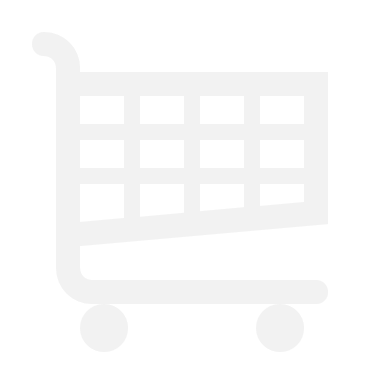 People & Development
We are what we repeatedly do. Excellence is not an act, but a habit.”
Technology & Infrastructure
Will Durant
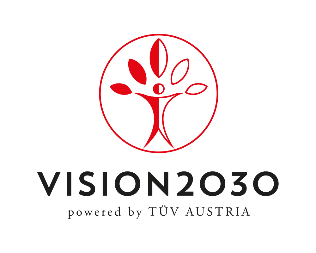 Highlights in Customer & Market
PORTFOLIO +
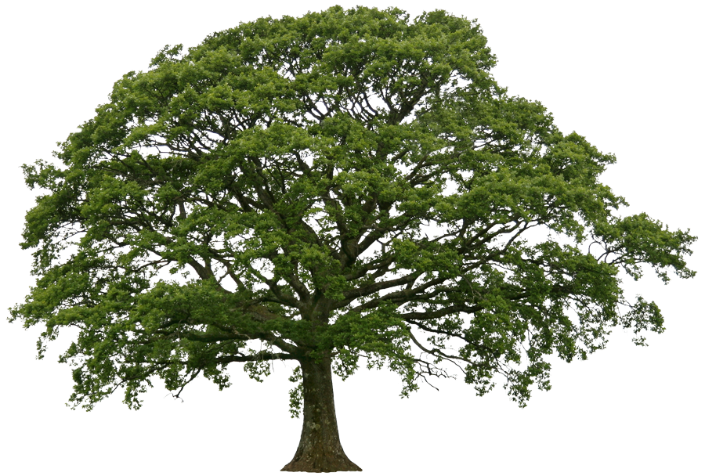 Die Grenzen unseres Akkreditierungsportfolios überwinden wir erfolgreich, um unsere Kunden bei der Bewältigung zunehmend komplexer Sachverhalte aus einemganzheitlichen Portfolio heraus zu unterstützen.
Customer& Market
RegionalPull
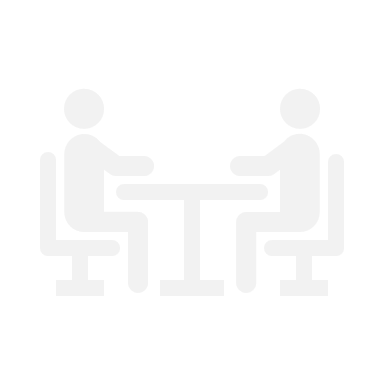 Managed Portfolio
Organisation & Processes
Power Brand
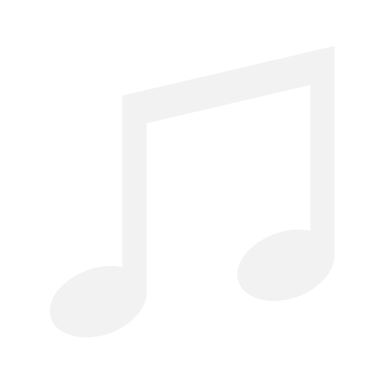 Raving Fans
THE SOUND OF MARKET
Sales
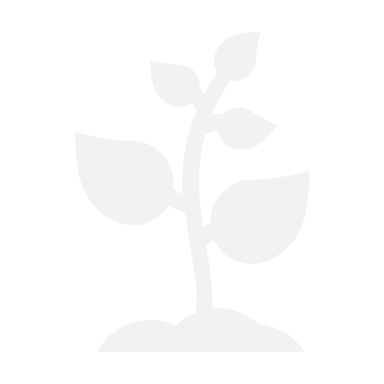 Wir ziehen Vorteile aus unserer Nähe zum Markt und daraus, dass wir die Spieler kennen, Trends zeitnah zu identifizieren vermögen und auch, dass wir unser Wissen in der Gruppe effizient teilen und nötige Schritte daraus setzen können.
Outclass
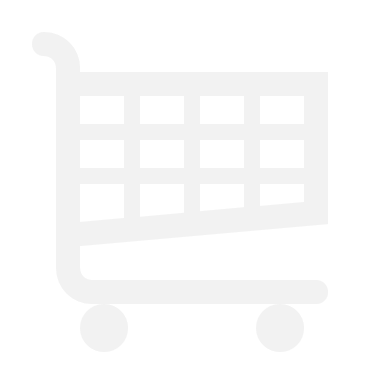 People & Development
POWER BRAND
Technology & Infrastructure
Unser Image spiegelt unser zukünftiges ganzheitliches Selbst wieder.Hierzu stärken und prägen wir es auch weiterhin aktiv, um es zu demeinen Markennamen zu  formen, der mehr als unsere technischeKompetenz im TIC widerspiegelt.
6
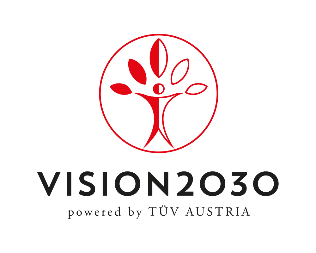 Highlights in Customer & Market
MANAGED PORTFOLIO
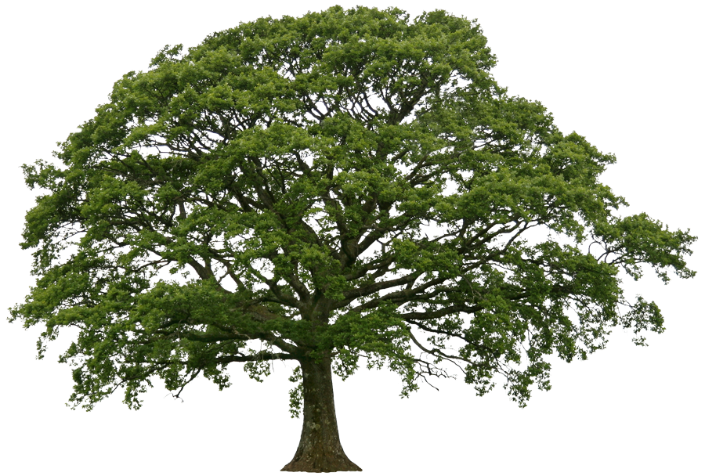 Wir bedienen unsere Kunden mit mehr als einem Service und begegnen deren steigender Erwartung mit einem abgestimmten Portfolio, das unsere Kunden umfassend betreut. Daher bewerten wir unser Portfolio auch laufend unter dieser Prämisse.
Customer& Market
RegionalPull
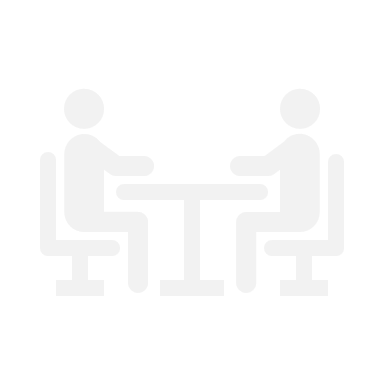 Managed Portfolio
Organisation & Processes
Power Brand
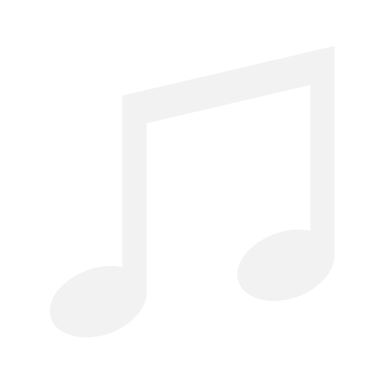 Raving Fans
PORTFOLIO SELLING
Sales
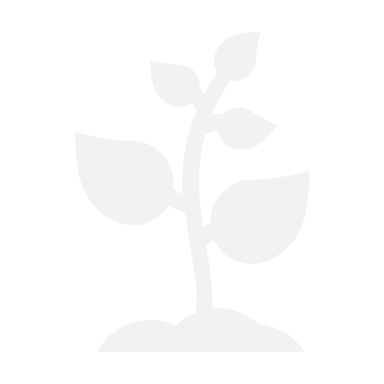 Aus Cross-Selling entwickeln wir Portfolio-Selling. Zunehmend orientieren wir uns kundenfokussiert und lernen unsere Kunden in ihrer Gesamtheit kennen und schätzen.
Outclass
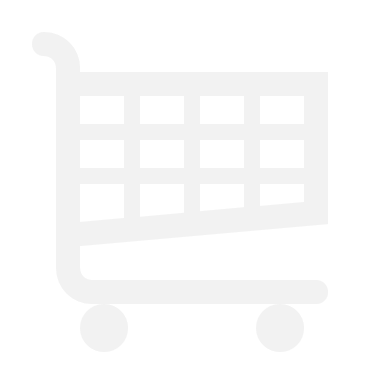 People & Development
RAVING FANS
Technology & Infrastructure
Die klassische Kunden-Lieferanten-Beziehung haben wir längst überwunden und
entwickeln uns auch heute noch weiter. Gemeinsam mit dem Kunden entwickeln wir Partnerschaften, bei denen die Kunden unsere Lösungen als deren eigene verstehen.
7
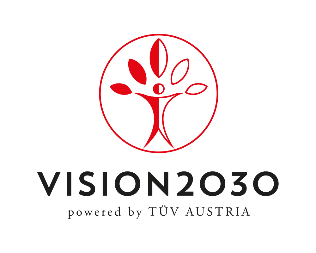 Highlights in Customer & Market
TÜV AUSTRIA NEOPHYTES
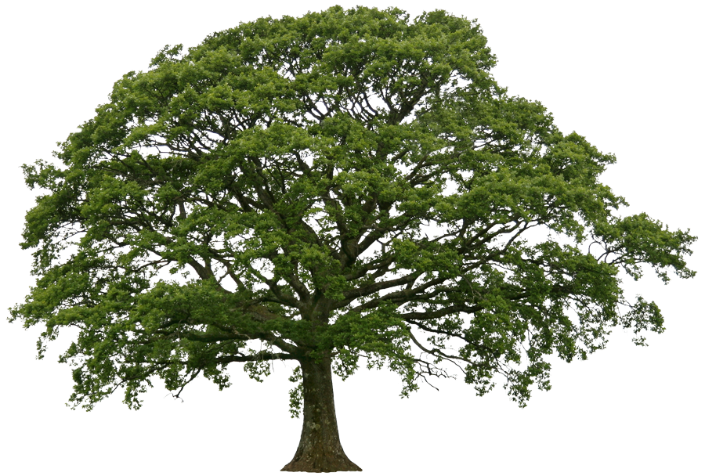 Laufend entdecken wir neue Kunden. Wir finden sie über Initiativen der Markterweiterung, wie auch in bestehenden Kundensegmenten und beide Typen gewinnen wir durch vollständige Anwendung unseres Service- und Lösungsportfolios.
Customer& Market
RegionalPull
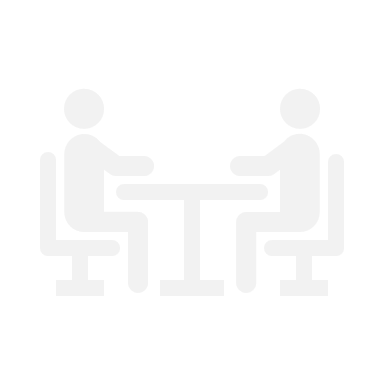 Managed Portfolio
Organisation & Processes
Power Brand
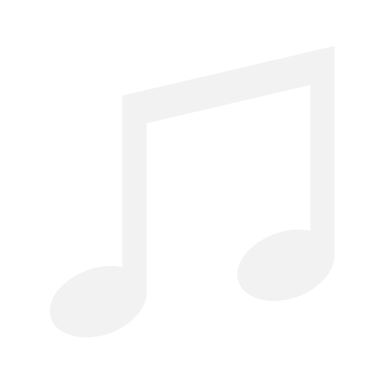 Raving Fans
REGIONAL PULL
Sales
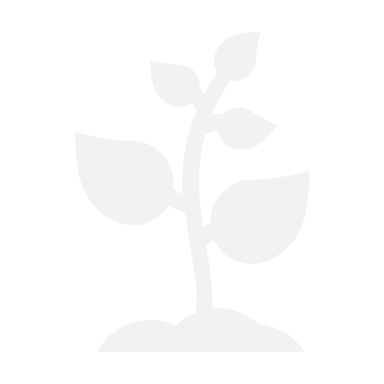 Unsere Sinne nutzen wir auch überregional und profitieren dabei vom Netzwerk aller Standorte, wodurch wir lokale Vertriebskulturen und Regeln berücksichtigen können.  Dennoch verstehen wir es das Portfolio im Ganzen zu verwalten und anzuwenden.
Outclass
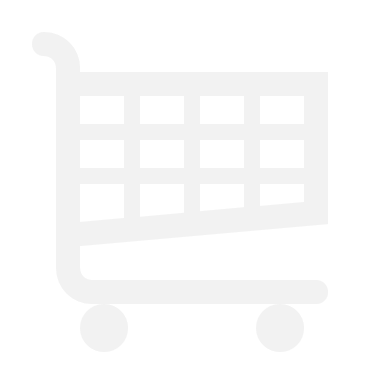 People & Development
OUTCLASS
Technology & Infrastructure
Wir haben Spitzenleistungen zu unserer Gewohnheit gemacht,insbesondere im Umgang mit unseren Kunden. Unsere Kompetenzund unser Kundenumgang übertrifft unseren Wettbewerb laufend.
8
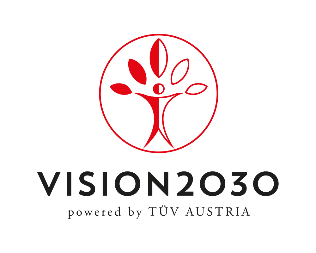 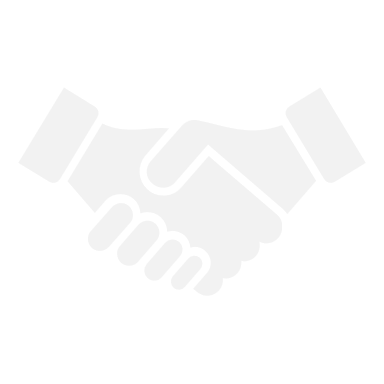 Grow
Intrapreneurs
Customer & Market
Owner-ship
Organisation & Processes
Role Model
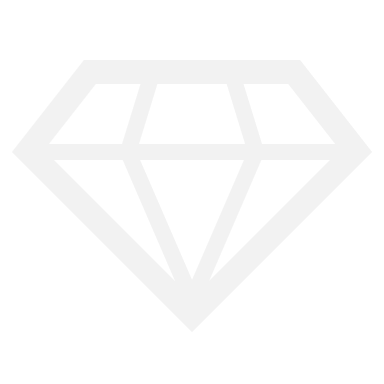 Values
Smart
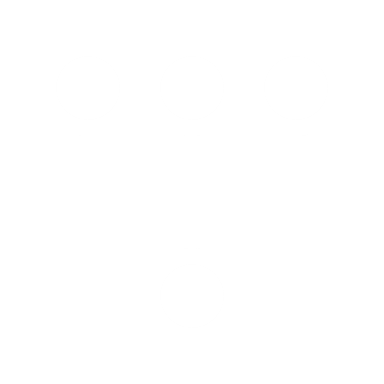 Code
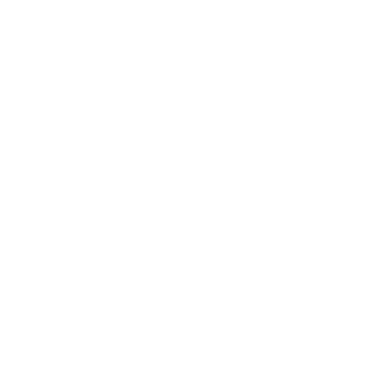 People & Development
The most important thing is to try and inspire people so that they can be great in whatever they want to do”
Technology & Infrastructure
Kobe Bryant
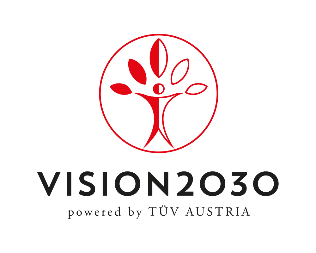 Highlights in People & Development
VALUES + CODE
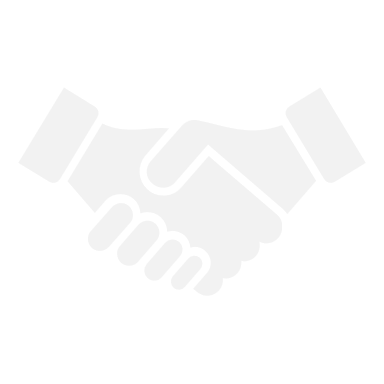 Unsere Werte gestalten wir, um eine Kultur des Teilens, der Kreativität, Motivation und des Engagement sicherzustellen. Nachhaltigkeit ist in unsere Strategie und unsere täglichen Gewohnheiten tief verankert. Initiativen auf Gruppenebene festigen unsere integrative Identität, fördern unser Unternehmensverhalten und erweitern unsere internationale Vielfalt.
Grow
Customer& Market
Intrapreneurs
Owner-ship
Organisation & Processes
Role Model
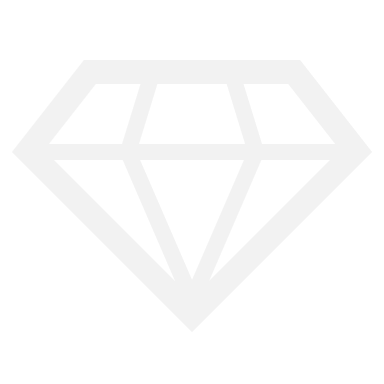 Values
OWNERSHIP
Smart
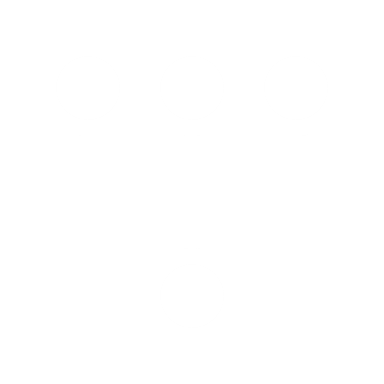 In unserer Zukunft erfüllen wir keine Aufgabe, sondern liefern Lösungen! Eingebettet in eine zweckgebundene Kultur werden wir von unseren inspirierenden Führungskräften unterstützt, sich an der Entwicklung solcher Lösungen zu beteiligen.
Code
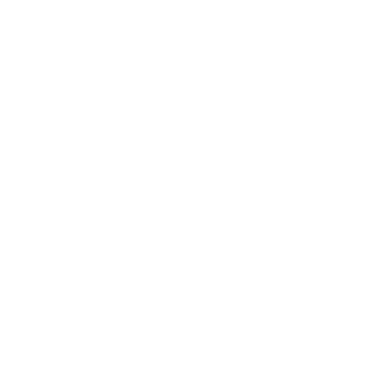 People & Development
I/E-PRENEURSHIP
Technology & Infrastructure
Wir leben ein neues Arbeitsethos, mit „Frei-Zeiten“ um uns in eigenverantwortlicherTeilnahme an Projekten oder in Zusammenarbeit mit Kollegen zu beteiligen,um Dienstleistungen und Ideen im Sinne der Konzernziele zu verbessern.
10
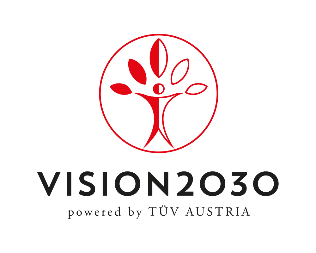 Highlights in People & Development
SMART WORKING
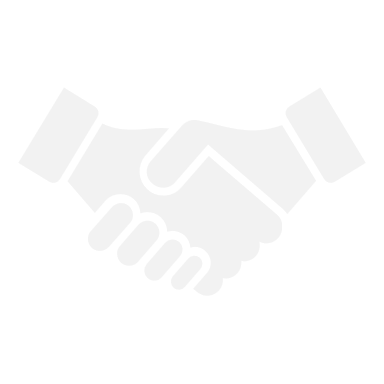 TÜV AUSTRIA ist das neue Smart. Methoden, Vorgehen, Raum und Zeit nutzen wir entsprechend unseren jeweiligen Bedürfnissen.
Grow
Customer& Market
Intrapreneurs
Owner-ship
Organisation & Processes
Role Model
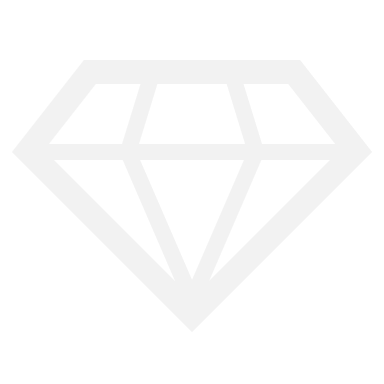 Values
ROLE MODEL
Smart
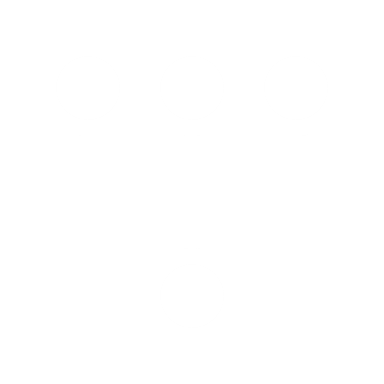 Stetig sich weiterentwickelnde Umweltfaktoren fordern von uns ein neuesVerständnis zu Arbeits- und Zeitmanagement. Sich gemeinsamen Zielen zuverpflichten verdrängt das Mikromanagement von Zeit und Einzelaufgabenund durch unterschiedliche Fähigkeiten und Hintergründe entstehen Siegerteams.
Code
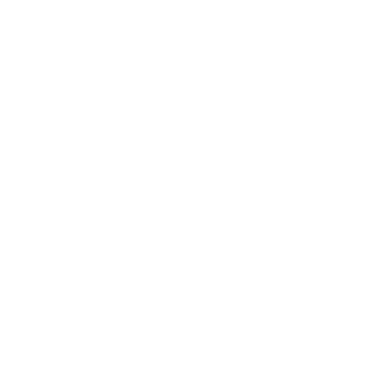 People & Development
GROW
Technology & Infrastructure
Perspektiven und Chancen rücken zunehmend in den Fokus und werden zur Grundlage jeder Entwicklung und jeden Fortschritts. Wir investieren in Fachwissen.
11
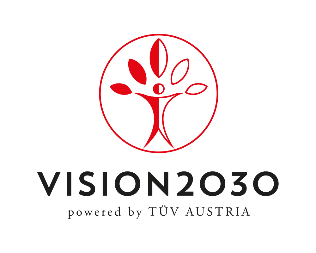 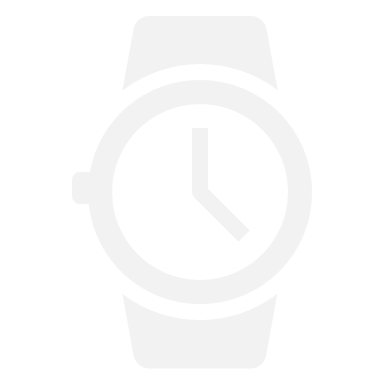 Align-ment
Powerto theRegions
Customer & Market
Excellence
Organisation & Processes
Support
Make a list of things you want to do. Make a list of things you do every day.Compare the results.Adjust accordingly.”
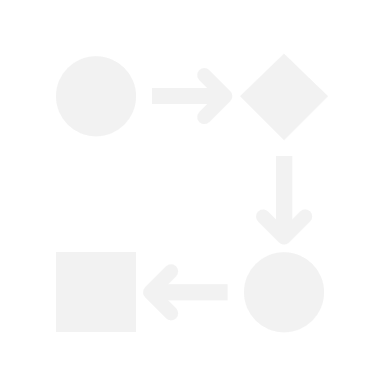 Delivery
Change
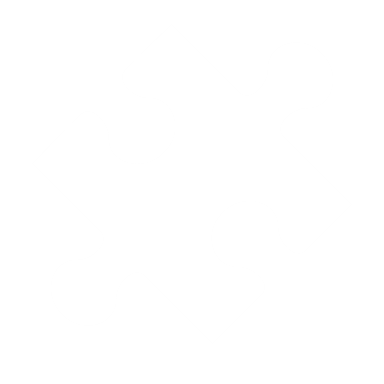 Agile Edges
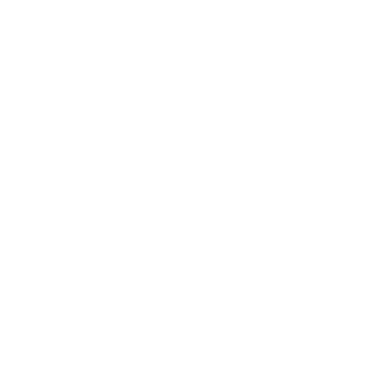 adapted by Ron Vorona (origin unknown)
People & Development
Technology & Infrastructure
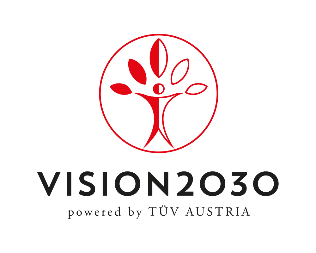 Highlights in Organization & Processes
AGILE EDGES
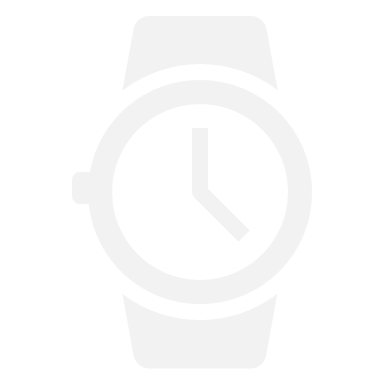 Marktbedürfnisse, -reife, -regulierung, sind in unterschiedlichen Märkten nicht immer einheitlich gleich. Entsprechend formen und entwickeln wir Service-Segmente so weiter, dass sie in der Lage sind, die nötigen Anforderungen optimal zu erfüllen und sich an ihr Marktumfeld anzupassen.
Align-ment
Customer& Market
Powerto theRegions
Excellence
Organisation & Processes
Support
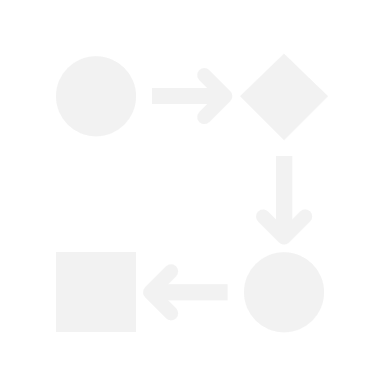 Delivery
POWER TO THE REGIONS
Change
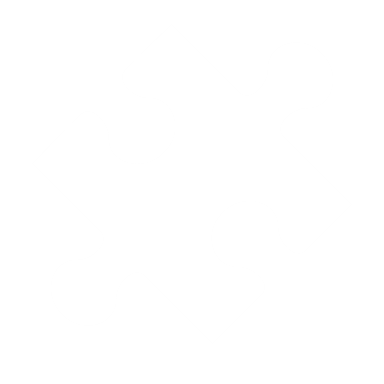 Die Nähe zu unseren Kunden stärkt unsere regionalen Anstrengungen. Kundenbedürfnisse erfüllen wir daher regional, können uns dabei aber stets auf die volle Kraft einer geschlossenen Unternehmensgruppe verlassen und haben dazu die entsprechend notwendige Strukturen geschaffen.
Agile Edges
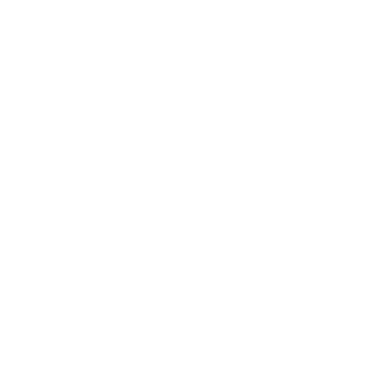 People & Development
EXCELLENCE
Technology & Infrastructure
Anstelle das Rad neu zu erfinden, tauschen sich konzernweite Experten in Bezugauf Wissen und gängige Praktiken aus, um in enger Zusammenarbeit mit einer Vertriebs-organisation Servicetransfers sicherzustellen und aktiv zu forcieren.
13
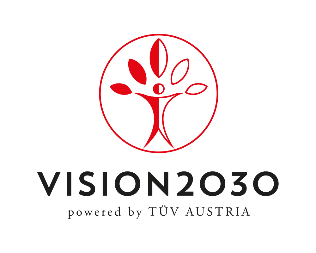 Highlights in Organization & Processes
SUPPORT DELIVERY
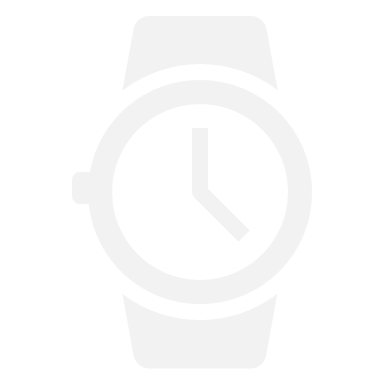 Wir sind eins geworden und profitieren aus der Kompetenz und Effizienz fokussierender Bereiche, Rollen und Funktionen. Wir nutzen transaktionale Prozesse, pflegen aktiv unser internes Leistungs-Portfolios und automatisieren gezielt unsere internenServiceleistungen.
Align-ment
Customer& Market
Powerto theRegions
Excellence
Organisation & Processes
Support
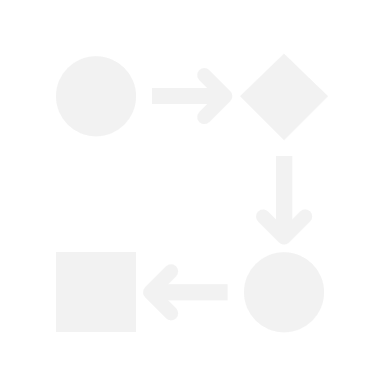 Delivery
ALIGNMENT
Change
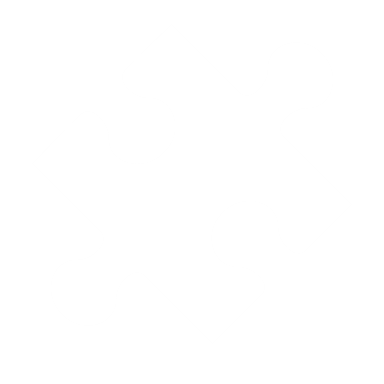 Teilen und Beitragen sind fest in unseren Grundsätze verankert, um gemeinsam als geeinte Gruppe voranzukommen. Um die wachsende Anzahl der Initiativen zu meistern, ist gegenseitiges Vertrauen und eine gemeinsame Ausrichtung für uns zunehmend wichtiger geworden.
Agile Edges
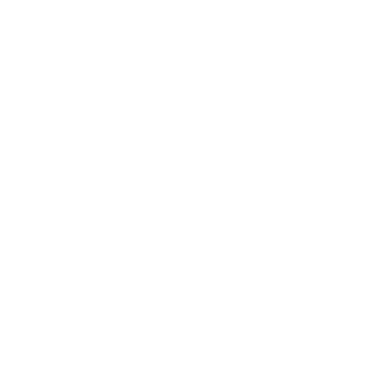 People & Development
CHANGE
Technology & Infrastructure
Wir verpflichten uns selbst zur ständigen Verbesserung unser Leistungen und internen Ab- 
läufe. Dabei profitieren wir von klaren Zuständigkeiten, Rollen und Funktionen, etablierten Strukturen und klaren Rahmenbedingungen.
14
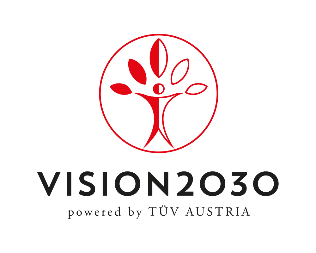 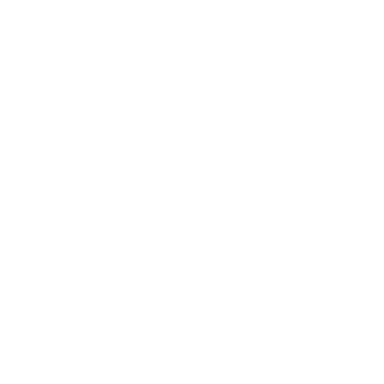 Enabling
Clean Architecture
Customer& Market
UnifiedIT
Organisation & Processes
SecOps
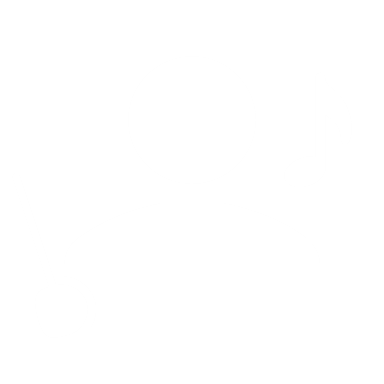 Data Dominion
Boost
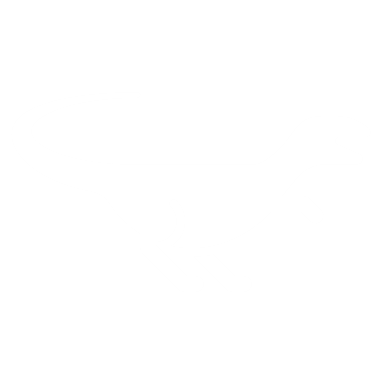 Partnerup
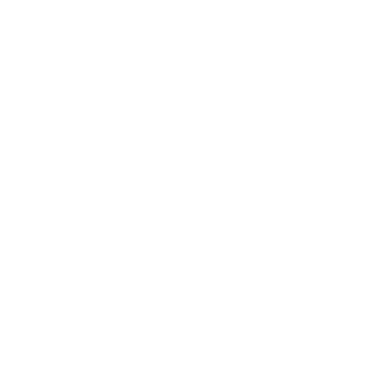 People & Development
Technology & Infrastructure
The easiest way to predict the future is to implement it.”
David Heinemeier Hansson
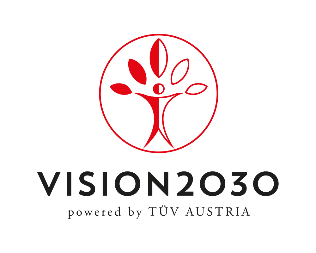 Highlights in Infrastructure & Technology
DATA DOMINION
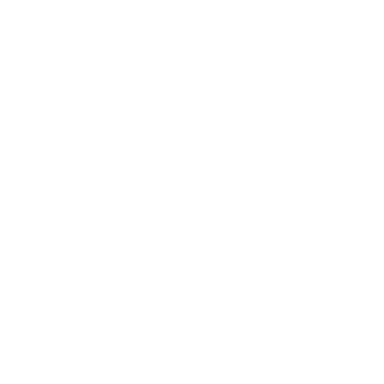 Enabling
Relevante Fähigkeiten, angemessene Praktiken, geeignete Sensoren (IoT);Dies u.a. wird Teil unserer DNA, um Daten nicht nur nachträglich aktiv zu verarbeiten.
Clean Architecture
Customer& Market
UnifiedIT
Organisation & Processes
SecOps
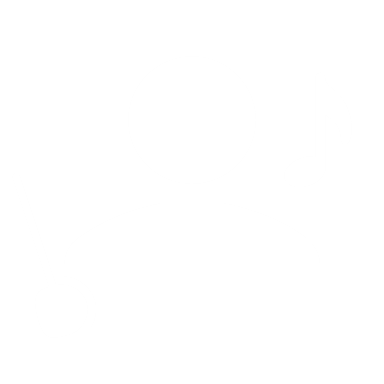 Data Dominion
UNIFIED IT
Boost
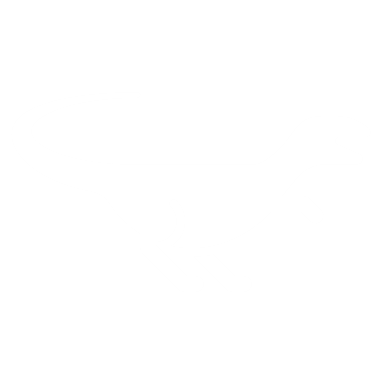 Wissensaustausch, Teamwork, Portfoliomanagement, Datenverarbeitung - Insellösungen führen zu Inselfähigkeiten (nur bedingt auf andere Umstände anwendbare Kompetenzen), während wir einen synchronisierten und adaptiven IT- und Digitalisierungsansatz benötigen.
Partnerup
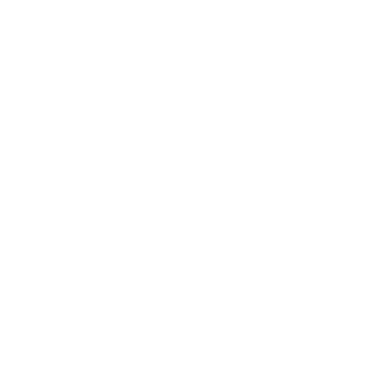 People & Development
SEC-OPS
Technology & Infrastructure
Wo Licht ist, ist Schatten. Digitale Daten zieht unterschiedliche Arten der Kriminalität an.Damit unsere Kunden uns Daten anvertrauen können, errichten wir eine ZeroTrust-Infrastruktur und halten ein entsprechendes Verhalten vor.
16
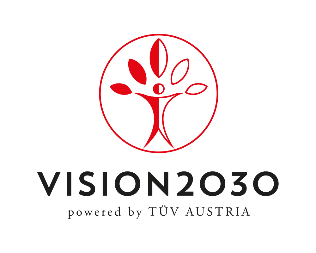 Highlights in Infrastructure & Technology
CLEAN ARCHITECTURE
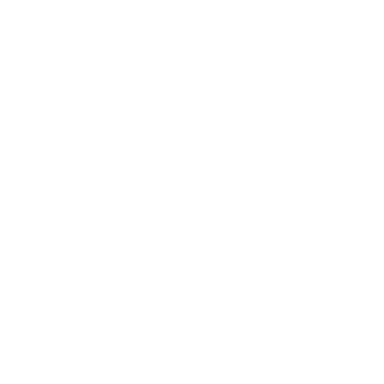 Enabling
Der zunehmenden Komplexität begegnen wir mit einem Best-Practice-Ansatz, um Daten zu kontrollieren und redundante oder nicht funktionsfähige Entwicklungen zu vermeiden.Wir bieten vernünftige, rasch umsetzbare Lösungen für interne wie äußere Bedürfnisse.
Clean Architecture
Customer& Market
UnifiedIT
Organisation & Processes
SecOps
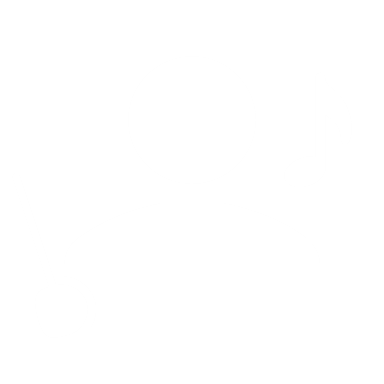 Data Dominion
PARTNER UP
Boost
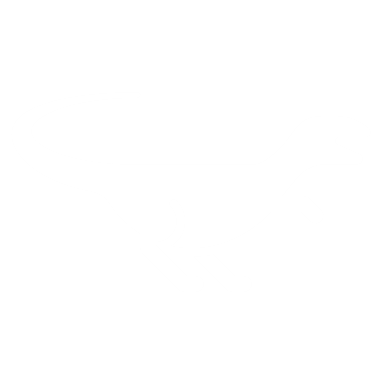 Zum Verwalten von Ressourcen müssen alle IT- und Entwicklungsressourcen (einschließlich aller externen Ressourcen) konzernweit ausgerichtet werden, wobei wir einer Architektur-Roadmap und klaren Sicherheitsstandards einhalten und folgen.
Partnerup
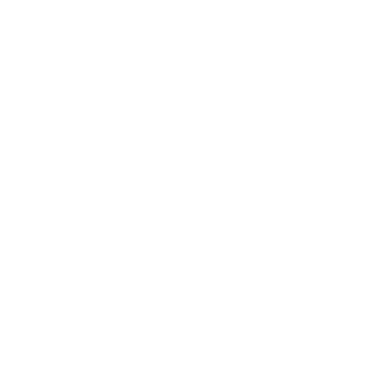 People & Development
ENABLING
Technology & Infrastructure
Wir als TÜV AUSTRIA verstehen uns auch darauf sinnvolle Lösung für komplexeSachverhalte anzubieten. Wir brauchen vernünftige Werkzeuge, um Workflows mitzunehmend steigender Effizienz zu bewältigen und unseren Kunden die Möglichkeitzu geben, sich auf ihre Arbeit zu konzentrieren.
17
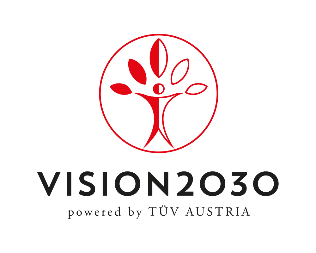 Landschaftsarchitekt/in gesucht
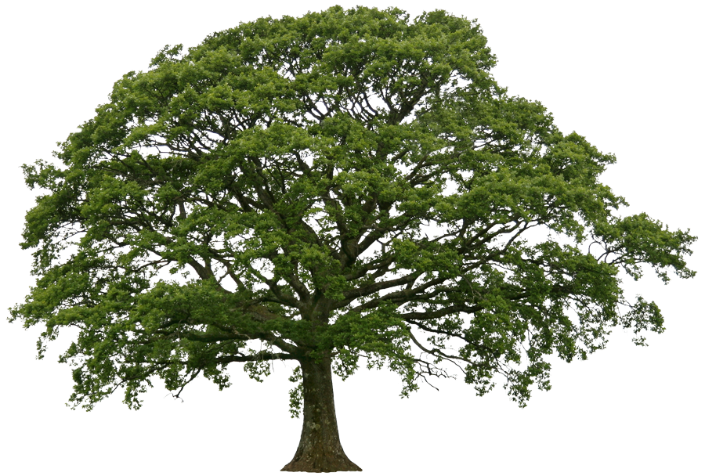 Organisation & Processes
(Ast)
Customer& Market
(Blatt)
Infrastructure & Technology(Wurzel)
People & Development
(Stamm)
Unser Baum braucht Fürsorge und eure Unterstützung die Vision zu verwirklichen. Bringt euch ein, werdet Teil unserer Reise.
Danke